January 2023
RSSI in the Sensing Measurement Report
Date: 2023-01-11
Authors:
Steve Shellhammer (Qualcomm)
Slide 1
January 2023
Introduction
The Sensing Measurement report will include CSI
Recently there has been a PDT document under development for adding signaling on receiver operating gain in the Sensing Measurement report [1]
Some RF Sensing applications can utilize the receive signal strength indicator (RSSI) on each RX Antenna
We propose to also include the per-RX-Antenna RSSI in the Sensing Measurement Report
Slide 2
Steve Shellhammer (Qualcomm)
January 2023
Background
For reference it is useful to look at the RSSI format in the 802.11 standard
The RSSI is described in the RX Vector as such:
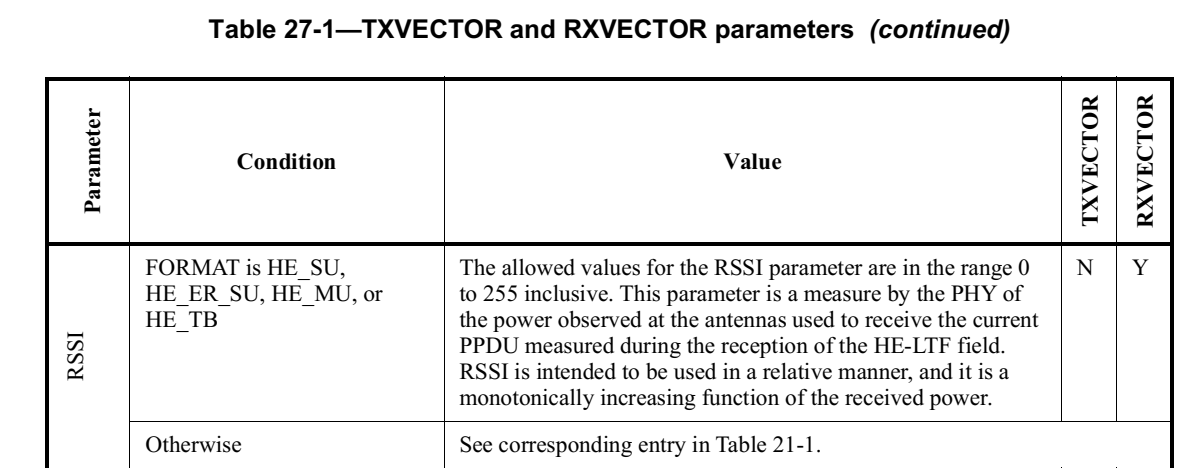 RSSI at each RX antenna is represented as a value between 0 and 255, so it can be represented using a single octet
This description does not provide a mapping between bit values and dBm
Slide 3
Steve Shellhammer (Qualcomm)
January 2023
Background (cont.)
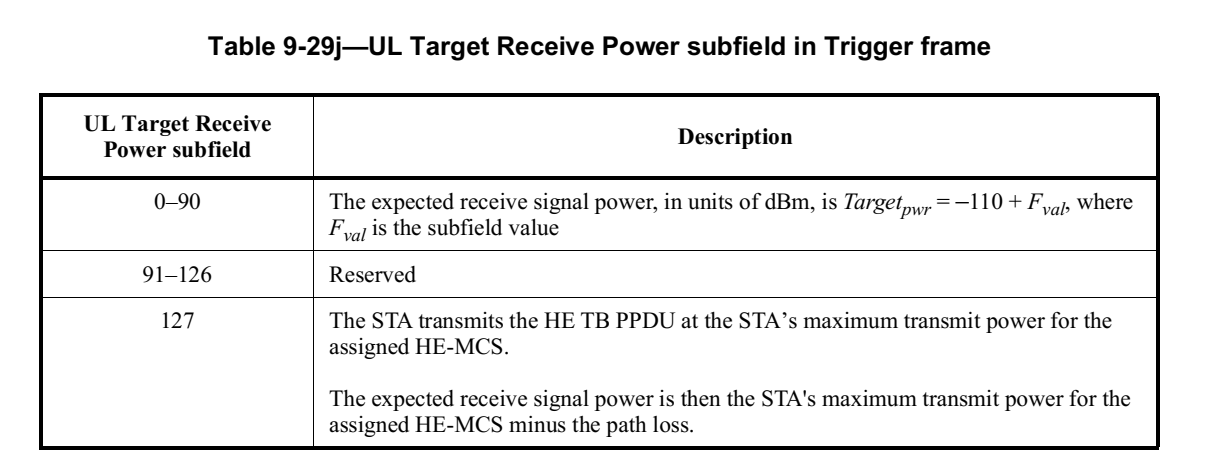 Slide 4
Steve Shellhammer (Qualcomm)
January 2023
Proposal
We propose to include per-RX-Antenna RSSI in the Sensing Measurement report
We propose that each RSSI is represented using a single octet and is encoded as follows
Slide 5
Steve Shellhammer (Qualcomm)
January 2023
Straw Poll #1
Do you agree to include the per-RX-Antenna RSSI in the Sensing Measurement report?
Slide 6
Steve Shellhammer (Qualcomm)
January 2023
Straw Poll #2
Do you agree that the encoding of the per-RX-Antenna RSSI in the Sensing Measurement report uses the following table?
Slide 7
Steve Shellhammer (Qualcomm)
January 2023
References
Shuling (Julia) Feng, Rui Du, Jianhan Liu, and Kevin Tsai, “PDT for Rx_OP_Gain_Type and Rx_OP_Gain_Index in CSI Report,” IEEE 802.11-22/2116r2, December 2022
Slide 8
Steve Shellhammer (Qualcomm)